Analysis of K+/π+ at BM@N for argon run
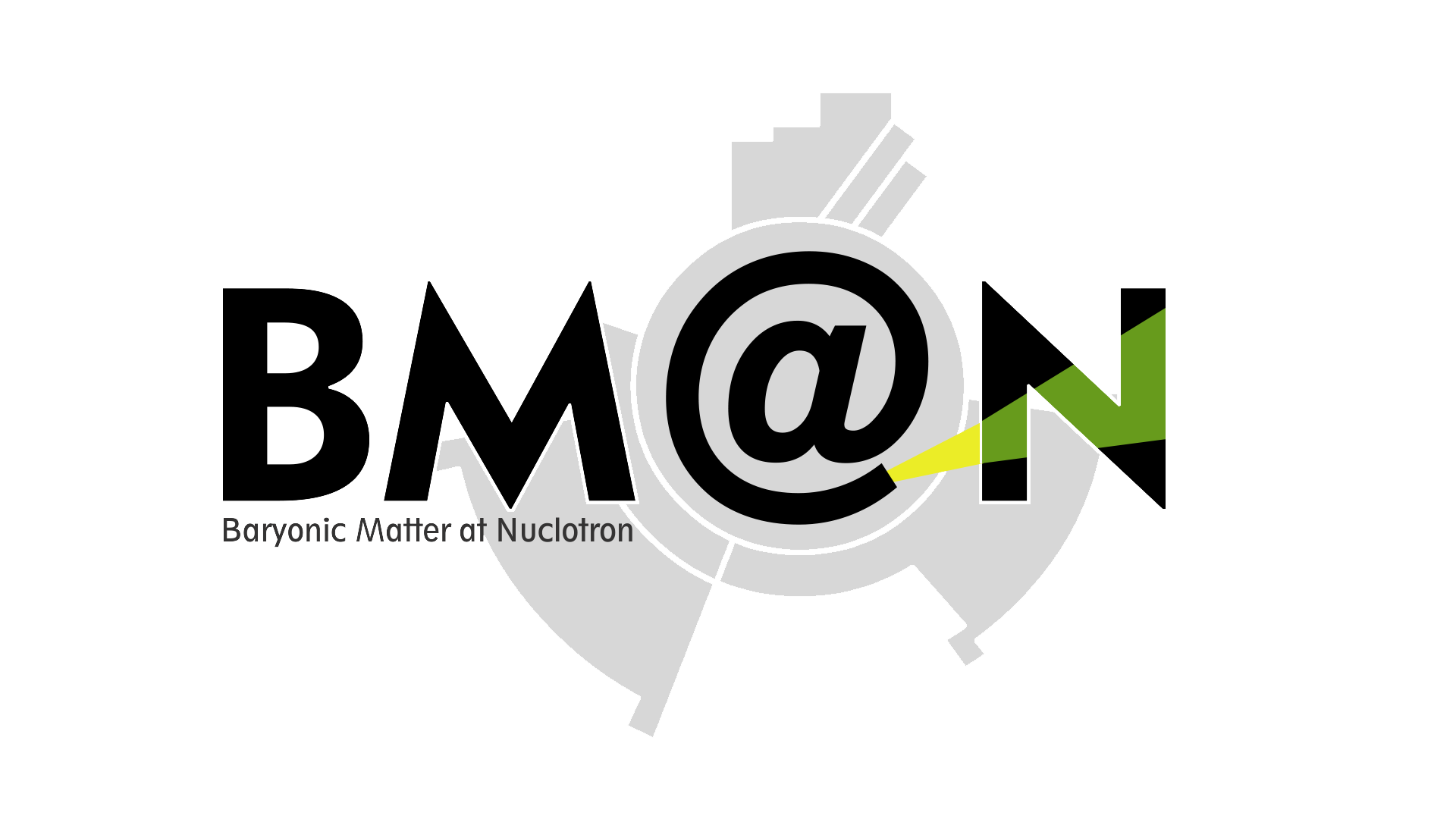 Vasilii Plotnikov  
   
 (BM@N Experiment, JINR,  Dubna,  Russia)
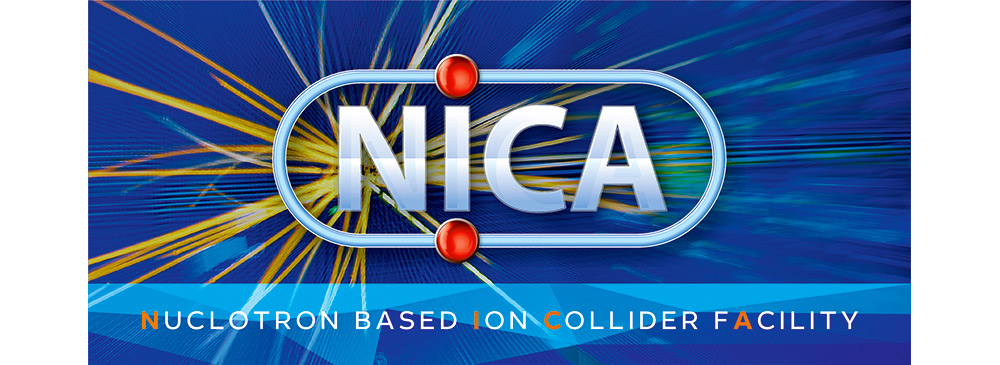 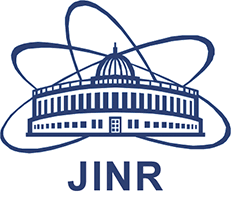 vplotnikov@jinr.ru
Heavy-Ion Collision
Time of Flight method
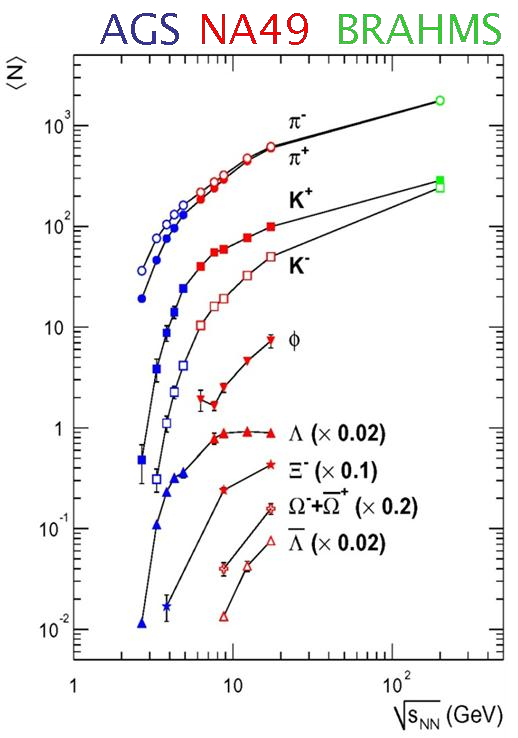 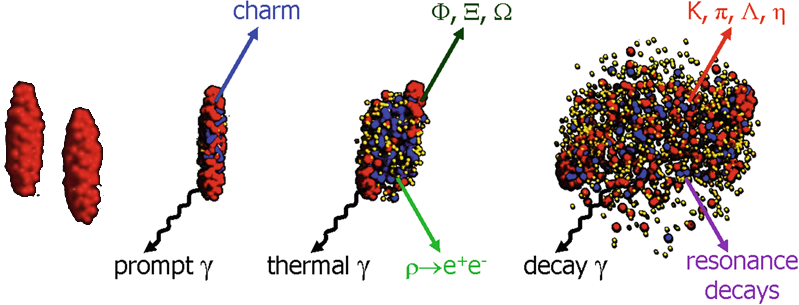 At √s energies of 2-4.5 GeV, nucleon densities in a collision
zone exceed the saturation density by the factor of 3-4.
At these densities, nucleons start to overlap and form a fireball.
Hadrons with strangeness are early produced in the collision
and not presented in the initial state of two colliding nuclei.
The K+/π+ ratio shows a rapid rise at energy increasing with
a maximum (“horn”) at incident √s energy of ∼8 GeV and
a saturation at SPS energies.
The “horn” has been interpreted as a possible indication for
the observation of deconfinement in the fireball.
Confirmation of peak-like structure in the K+/π+ ratio by an
independent  experiment would certainly stir up the debate on a possible signature for the deconfinement phase transition.



We focus on:
Gas Electron Multiplier (GEM) system:
To measure momenta of a charged particle
and reconstruct the interaction point.
Time of Flight (TOF400) system – time
of flight of a charged particle.
Cathode Strip Chamber (CSC): filter fake
tracks. 
Data were taken in March 2018.












Pitch of GEM strips is 800 μm for vertical strips and strips tilted by 15˚.
The GEM plane thickness is 9 mm. With one drift
gap, two acceleration gaps and one induction gap.
We need to take into account Lorenz shift (variates from 0.9 to 1.5 mm from plane to plane) to reconstruct hits in GEM planes due to the magnet field ~0.5 T.


Aligned by using straight GEM tracks with only
X, Y, Z shifts (without rotation).
Two zones which are electrically separated to get
less fake hits.
Pitch of CSC strips equal 2.5 mm for vertical strips
and strips tilted by 15˚.









TOF400 aligned by using straight GEM tracks with CSC hit with X, Y, Z shifts.
Vertical strips pitch of 1.25 cm, Y-coordinate determined by left-right signal difference.
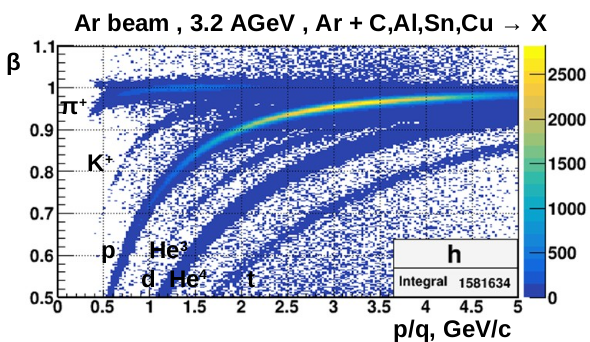 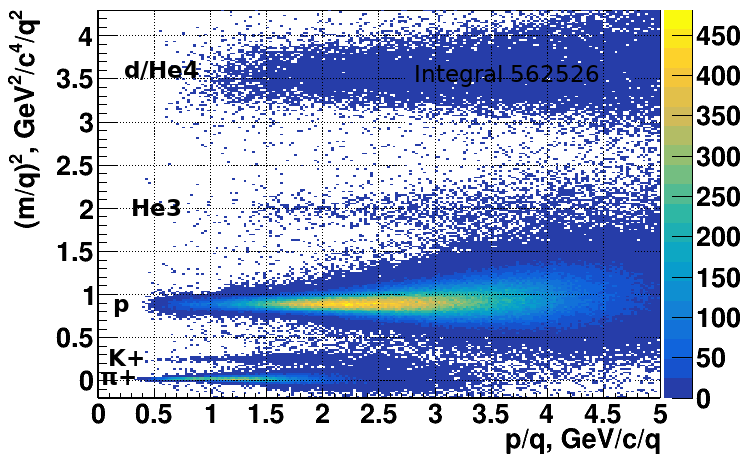 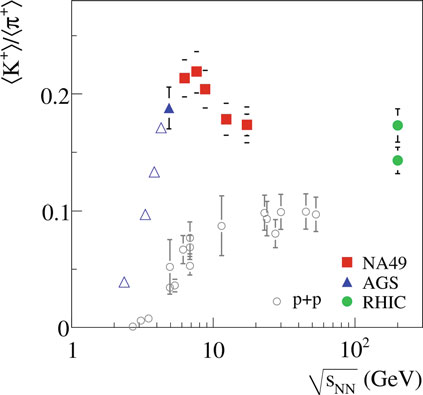 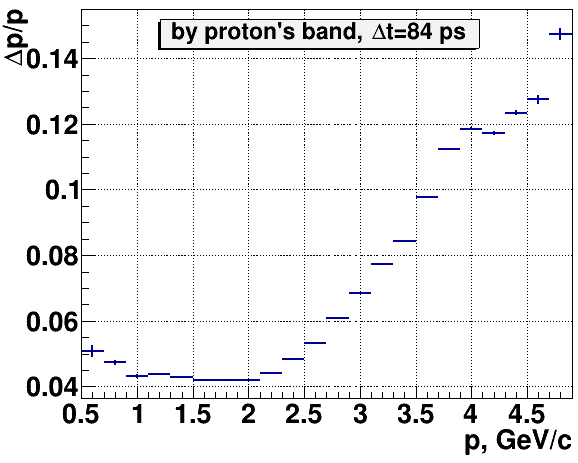 Experimental Setup
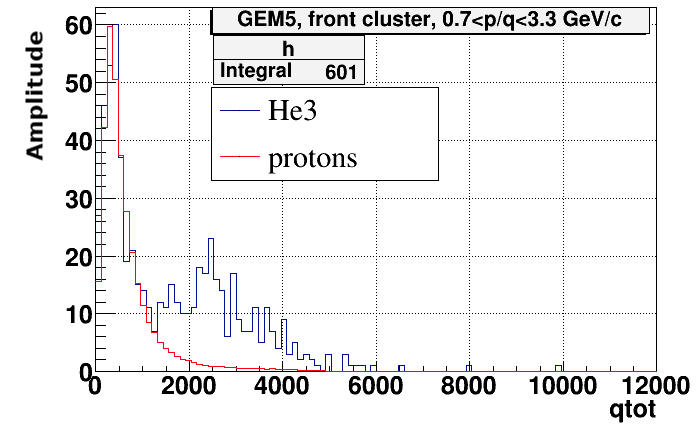 Full detector setup for year 2021
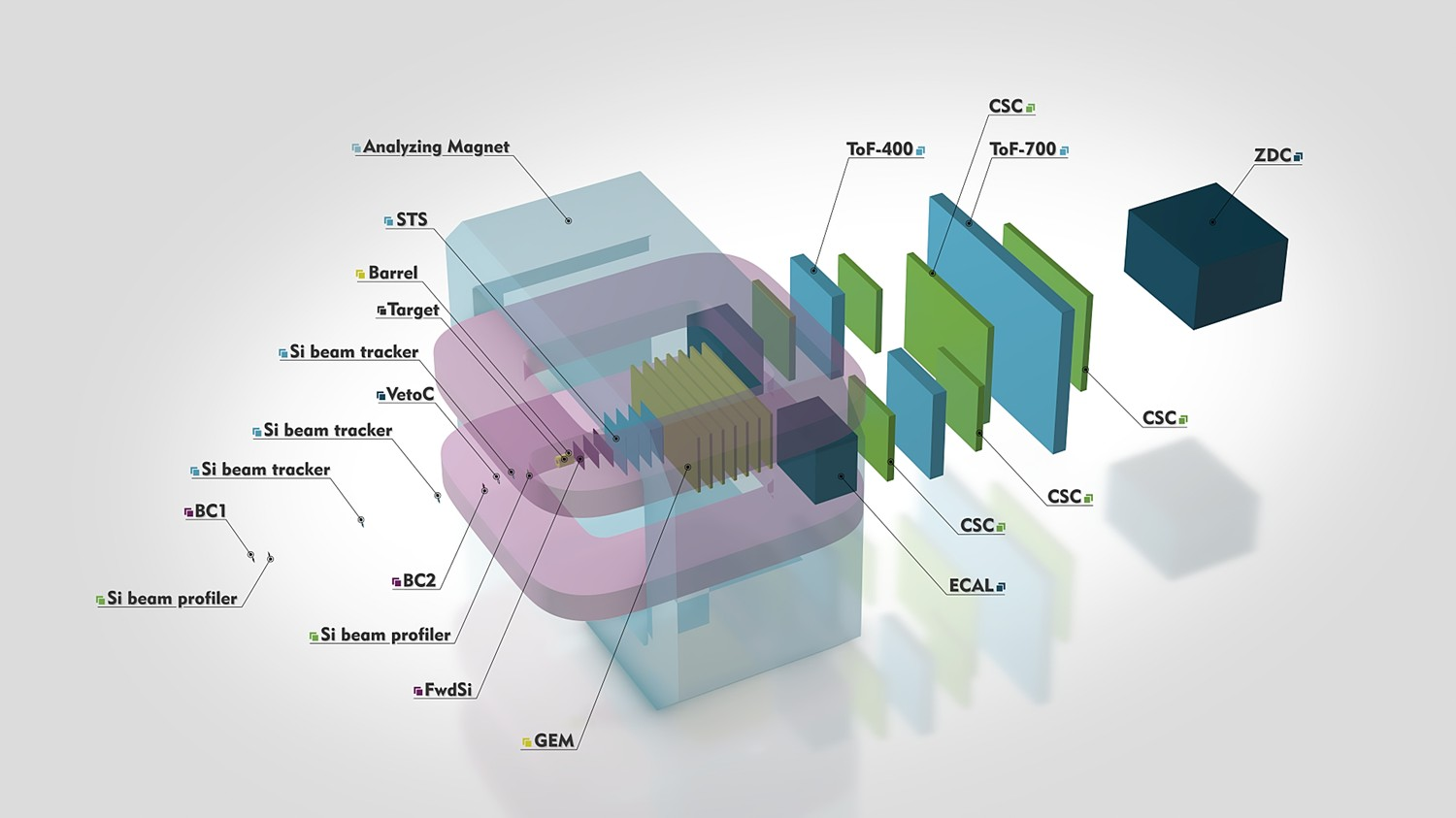 Efficiencies of GEM, CSC, TOF400
Detector setup for argon run
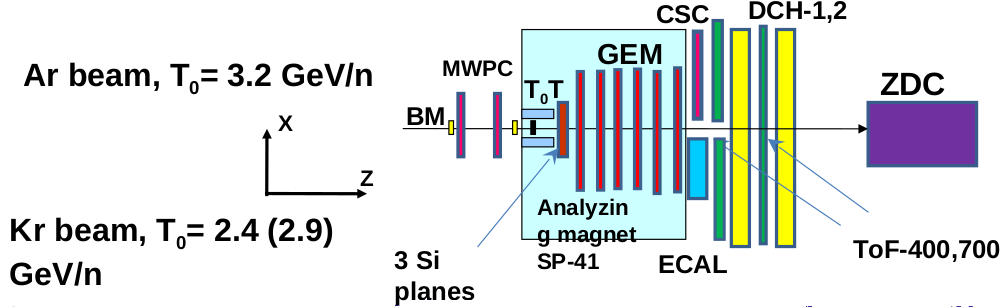 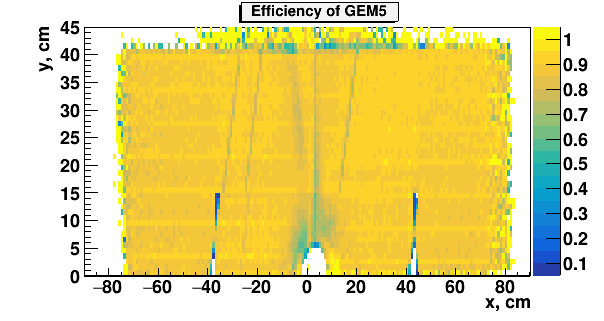 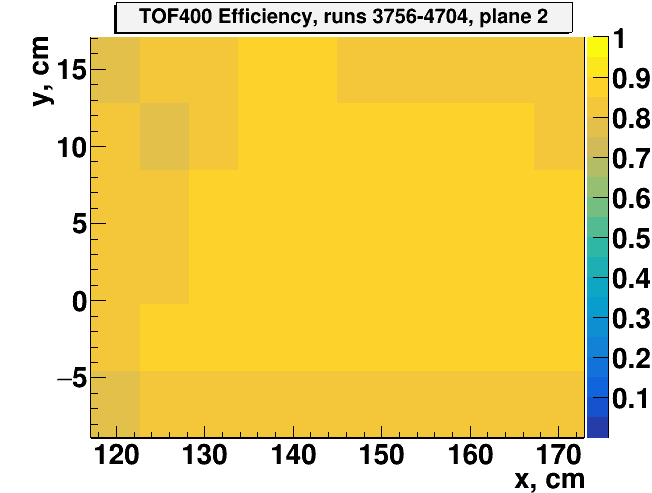 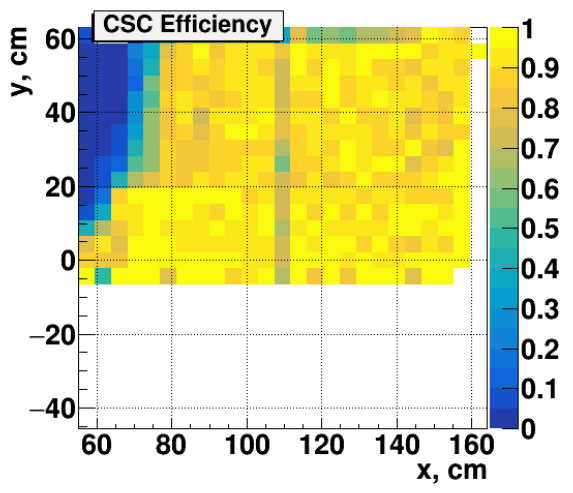 Matching GEM-CSC-TOF400
GEM features
K+/π+
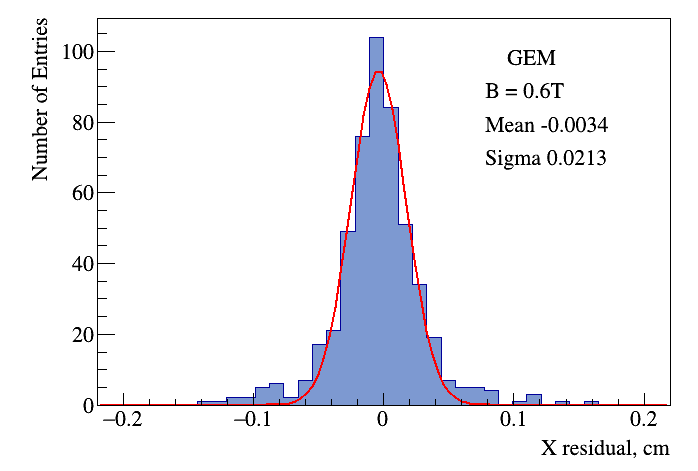 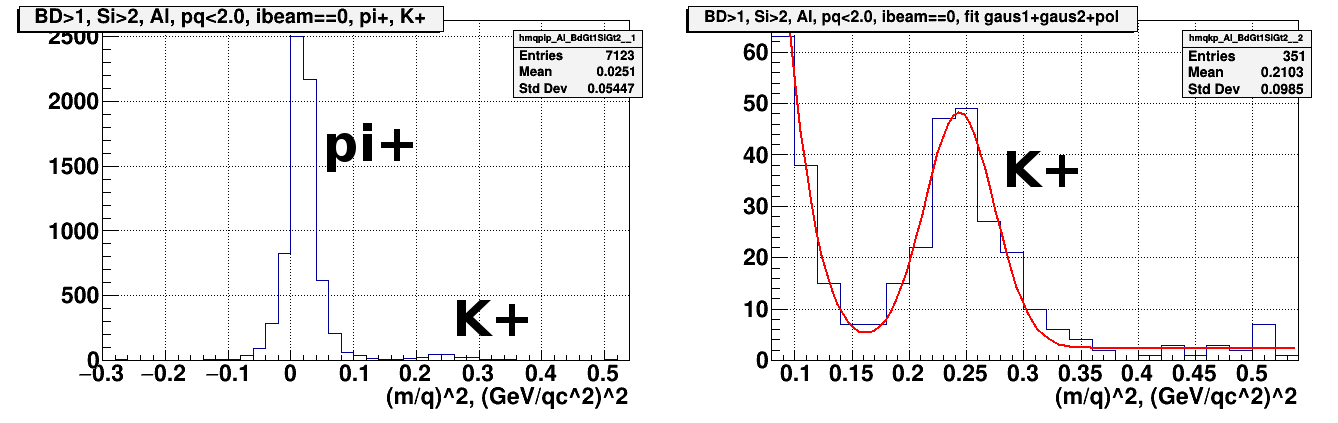 CSC features
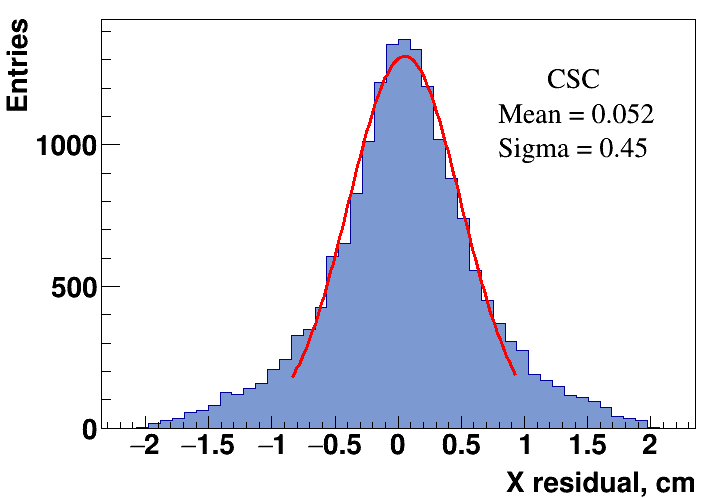 Summary & Outlook
TOF400 features
Time resolution
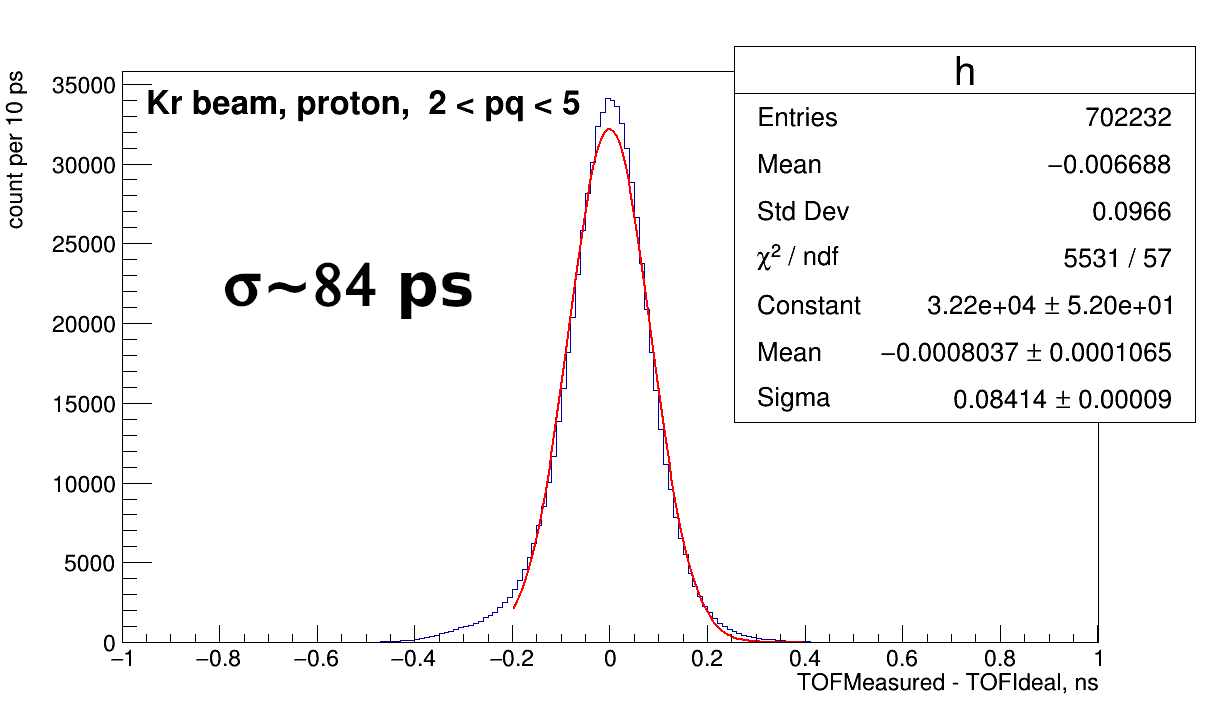 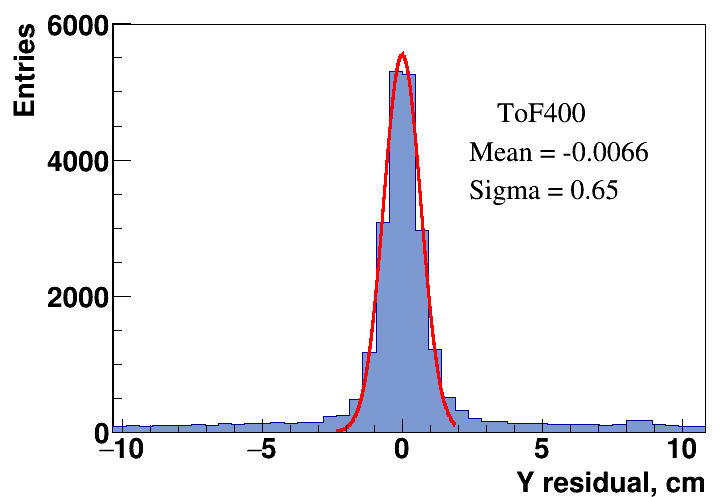 1